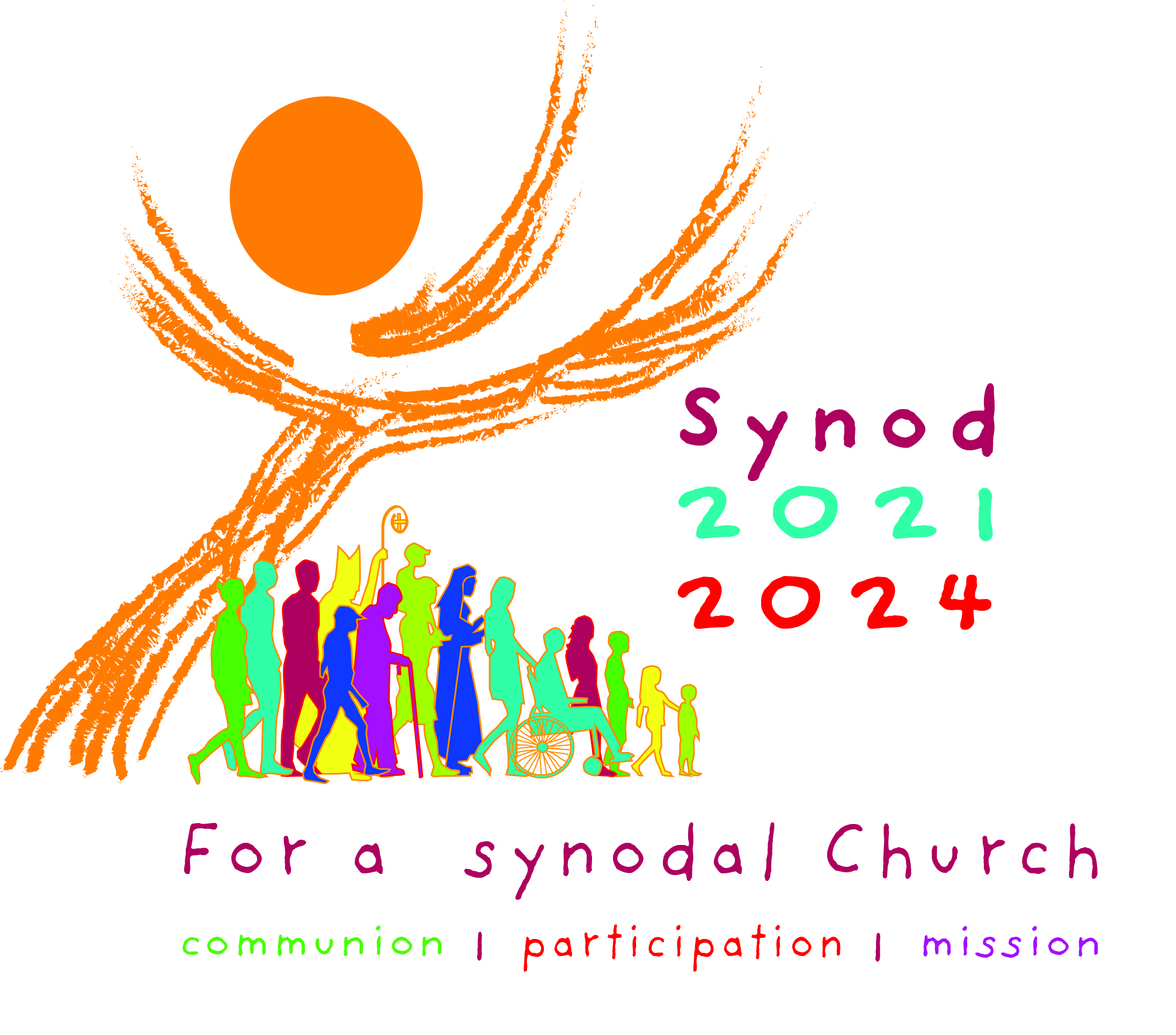 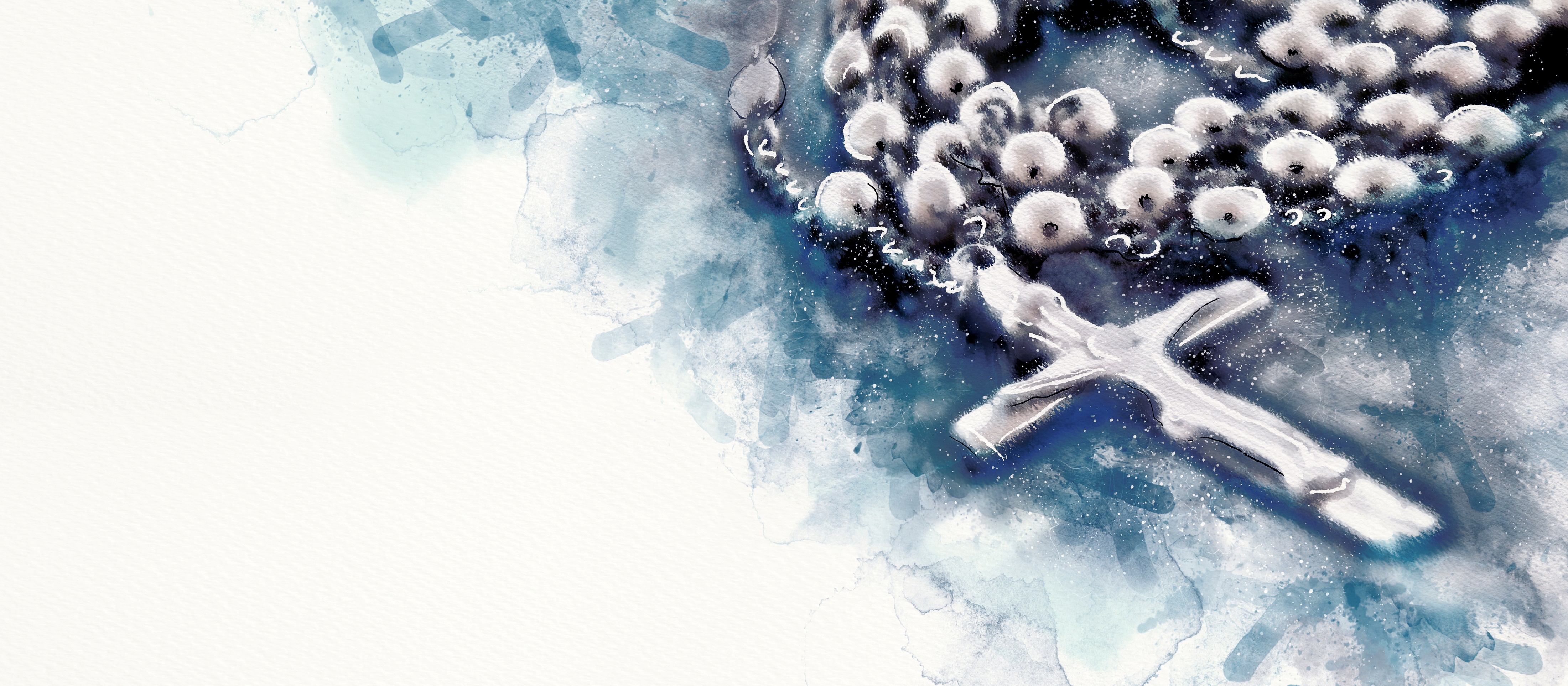 XVI General  Ordinary
Assembly of the Synod of Bishops


Meditations by Card. Mario Grech 
on the Joyful Mysteries of the Rosary
1
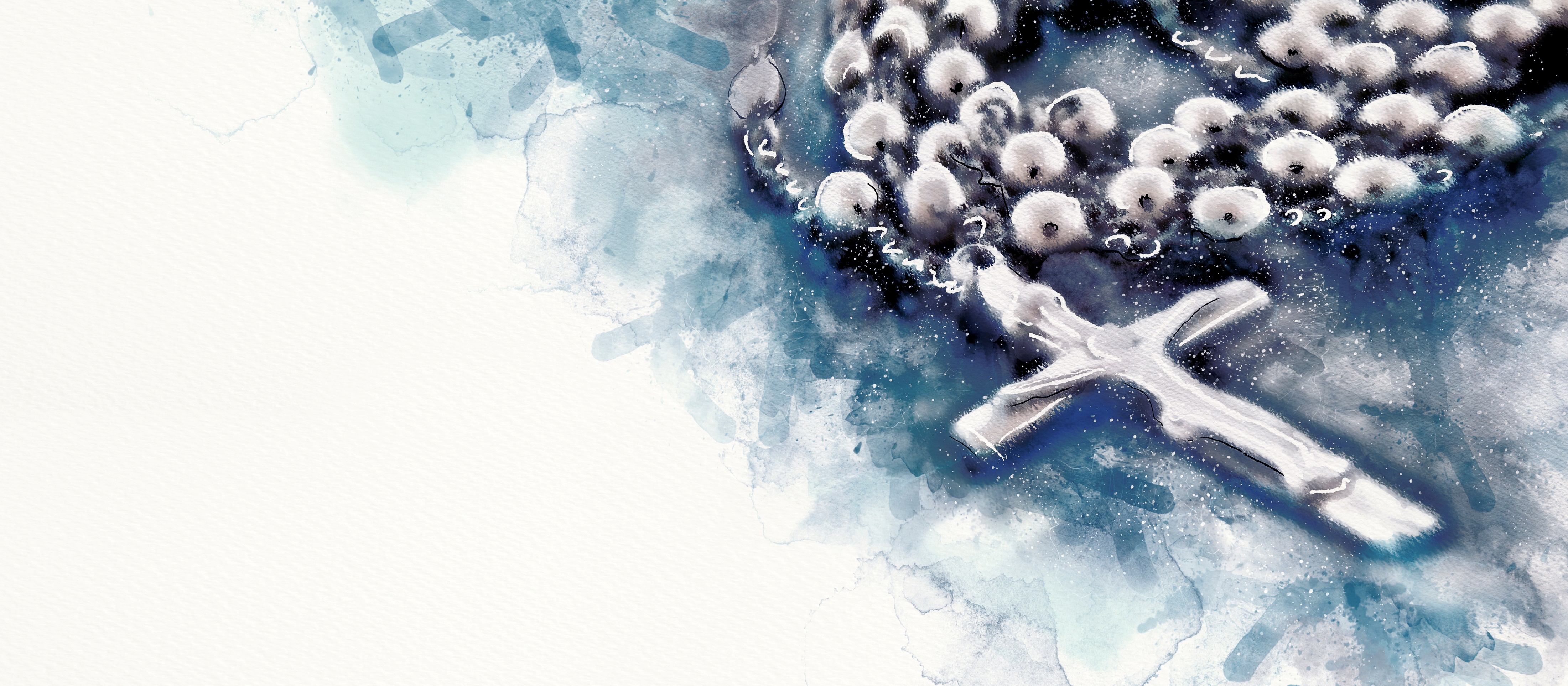 The Annunciation 
of the Angel to Mary
10/13/2023
2
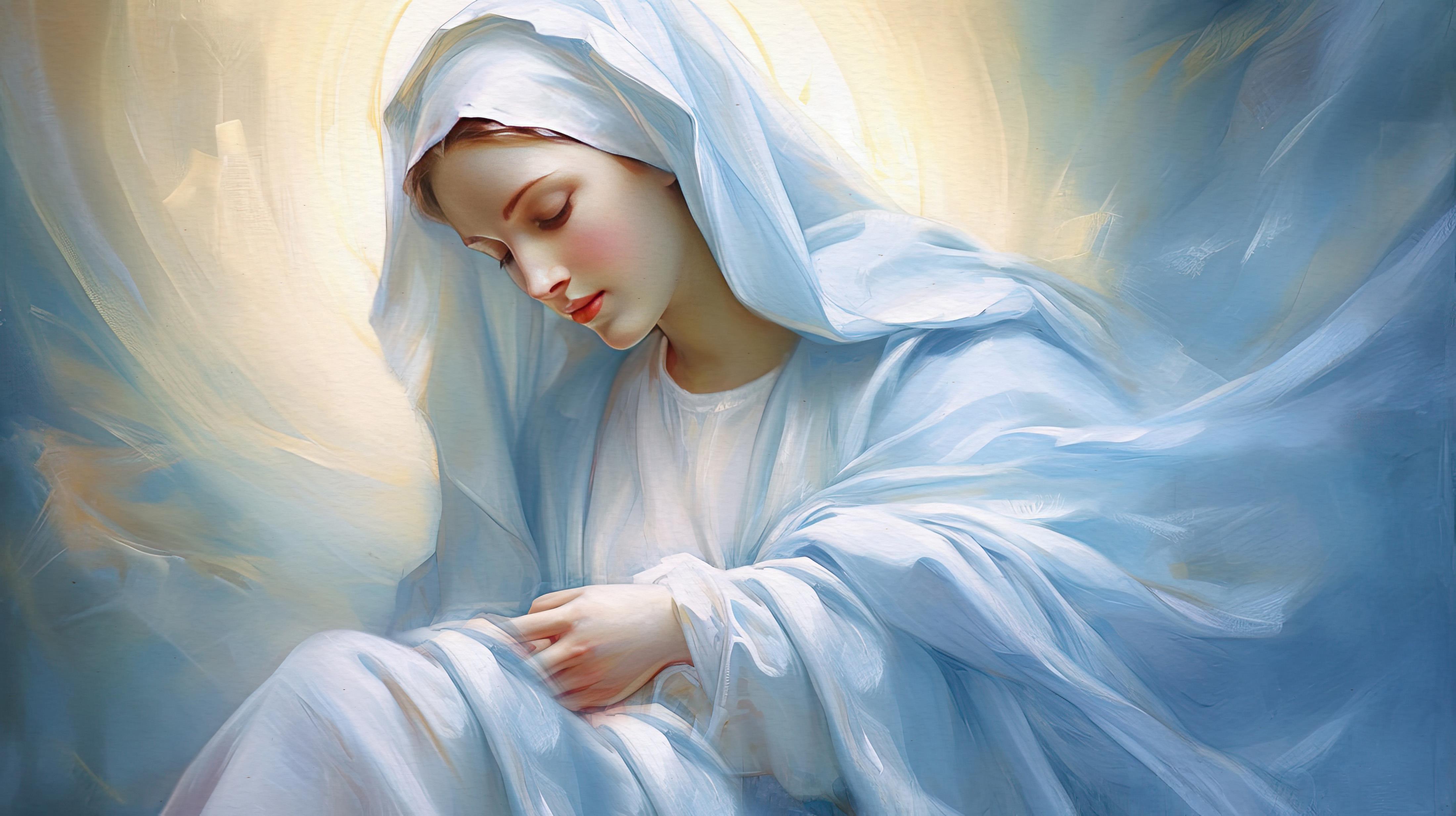 Renew our “Yes” to God
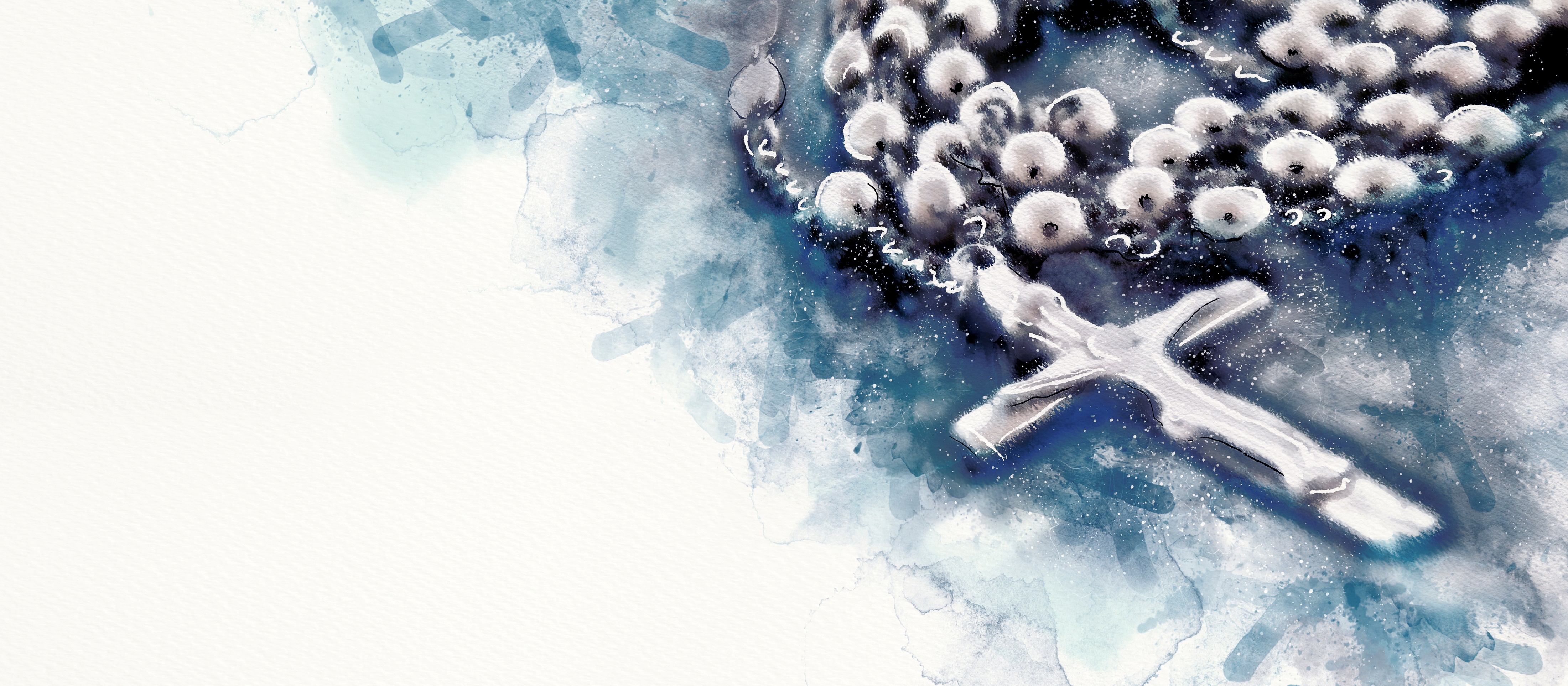 Mary’s visit to Elizabeth
10/13/2023
4
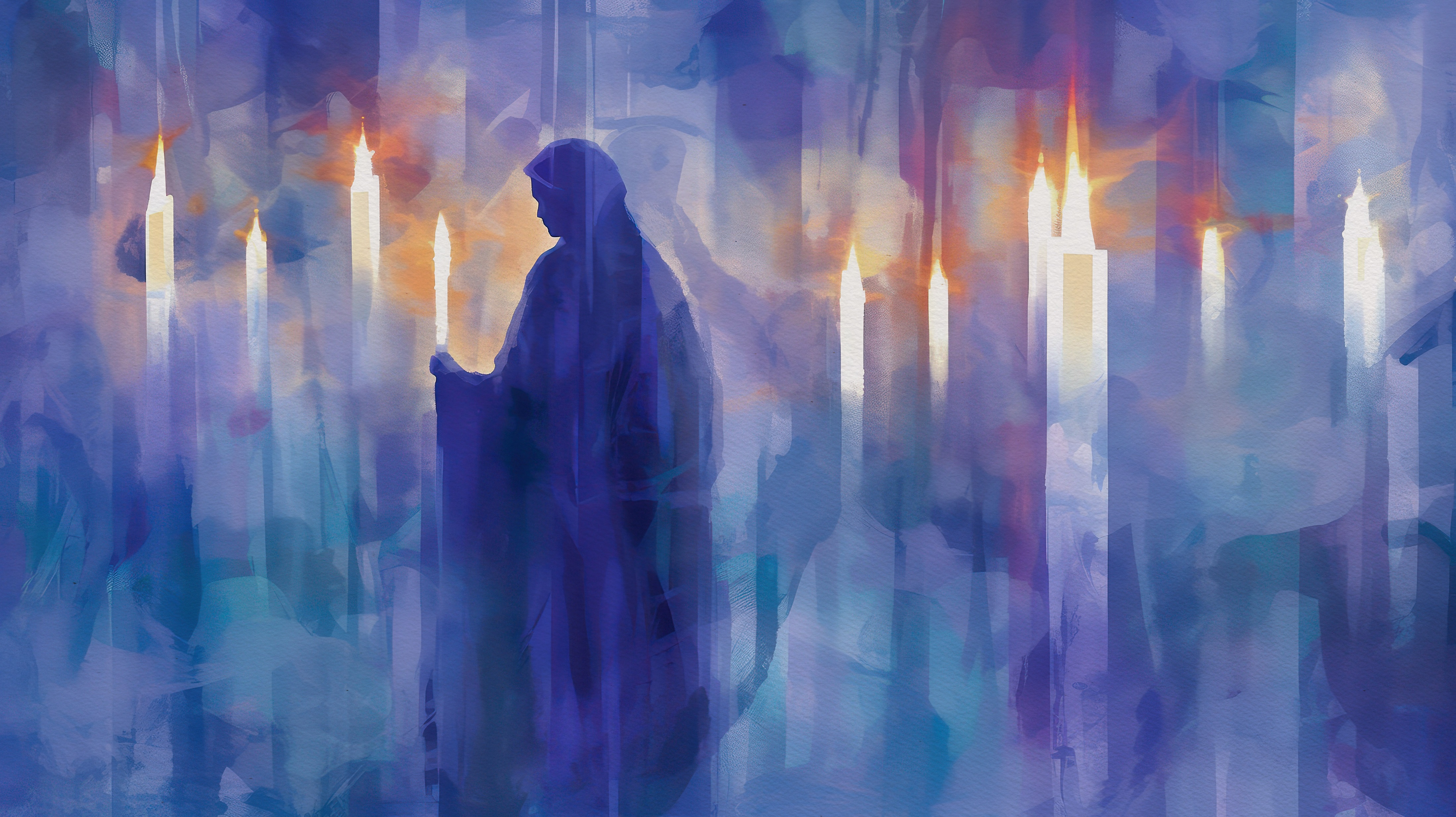 Our Missionary Journey
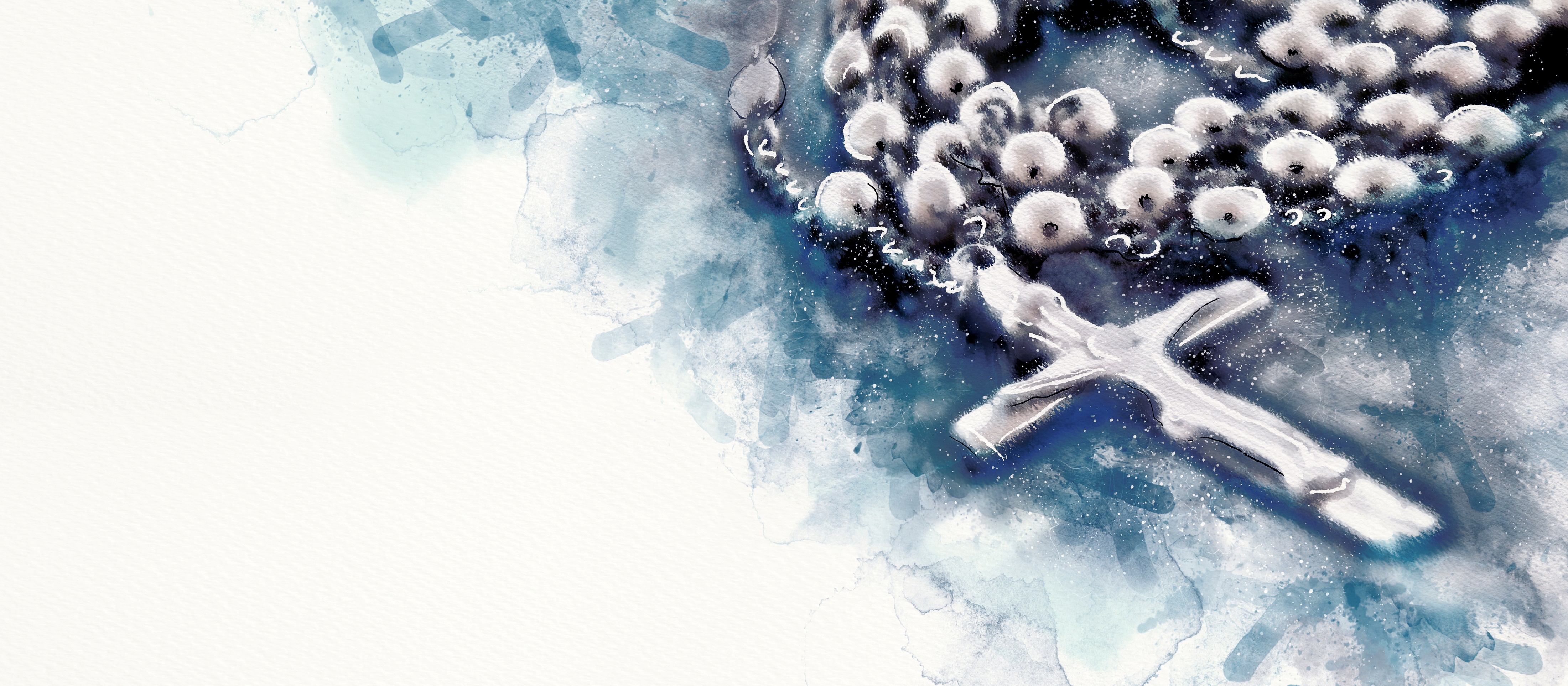 The birth of Jesus in Bethlehem
10/13/2023
6
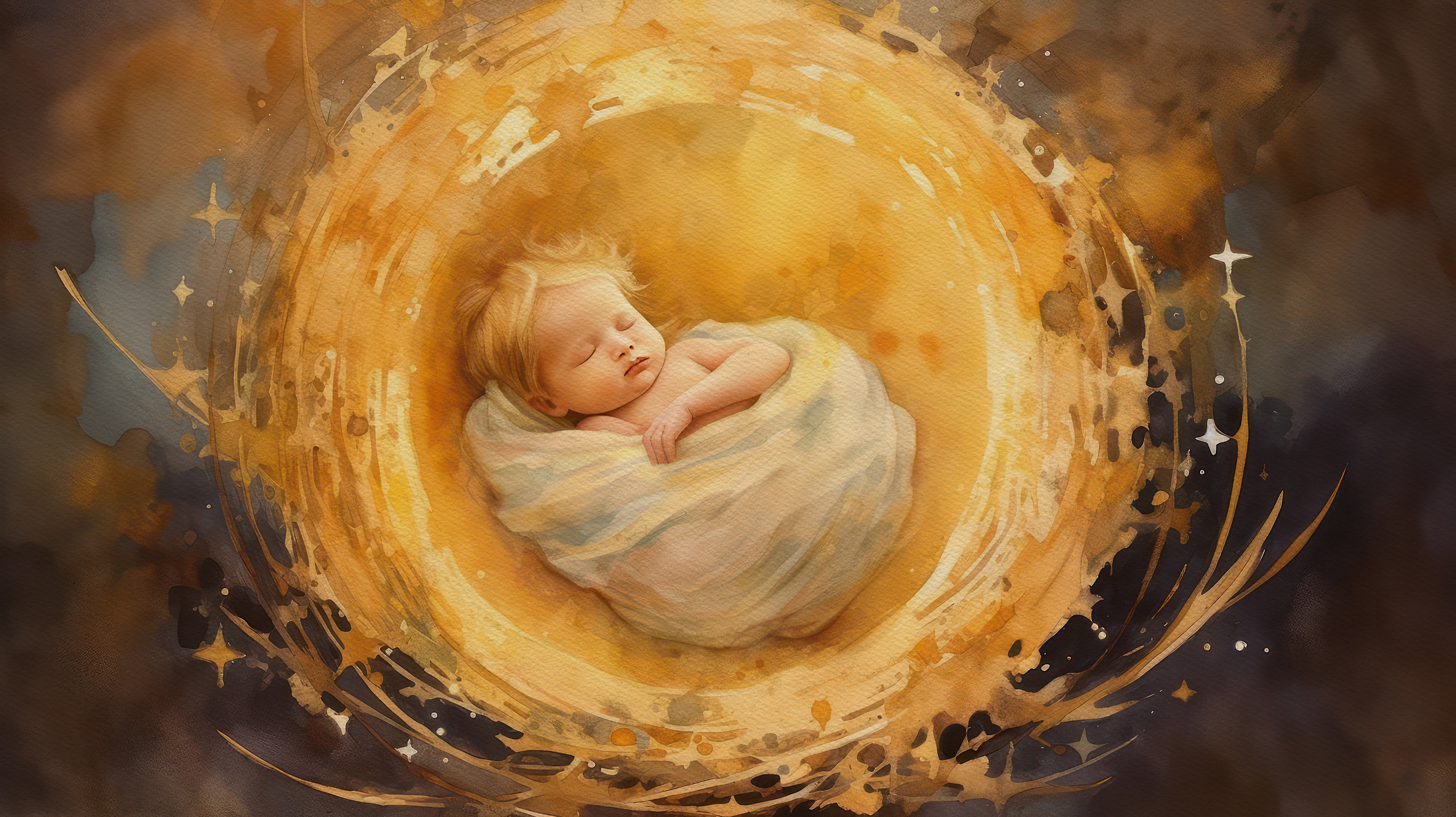 Our Common Mission
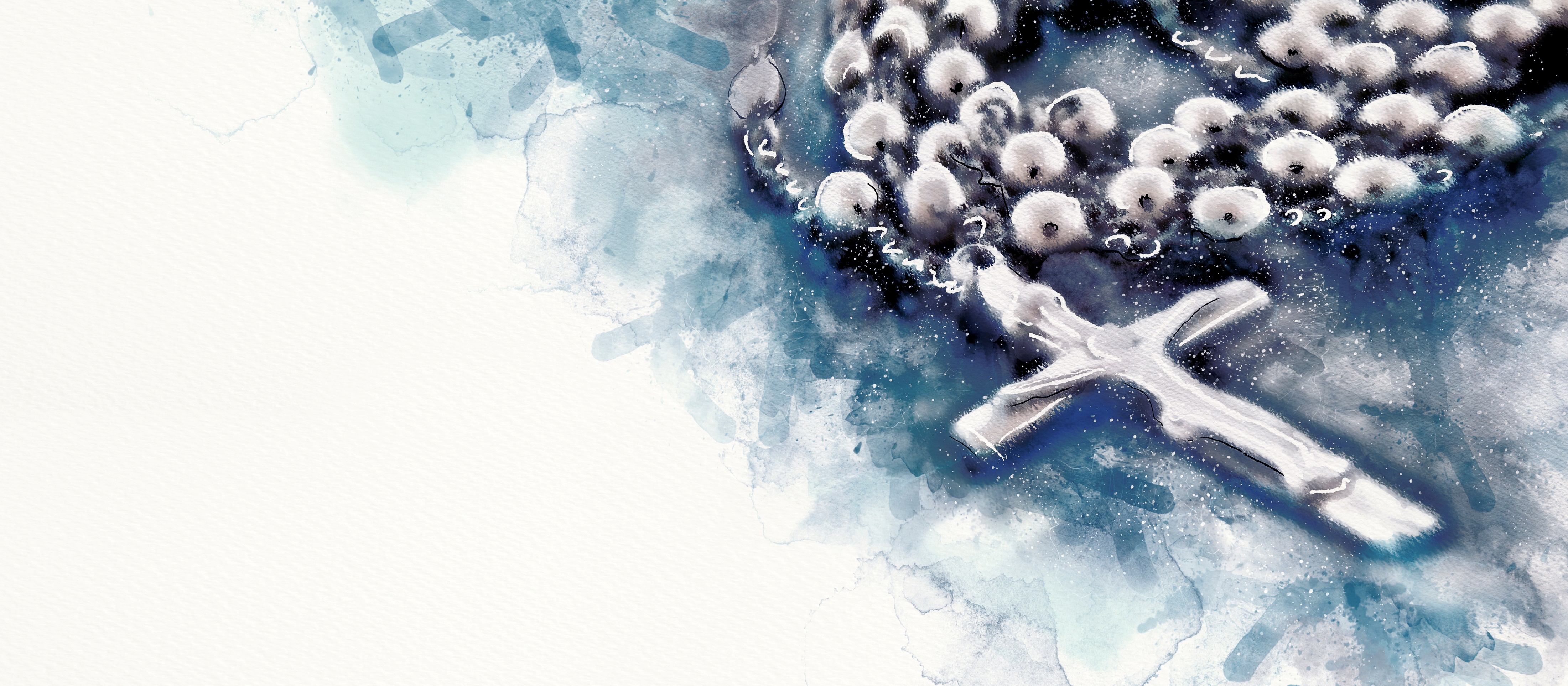 The presentation of Jesus 
in the Temple
10/13/2023
8
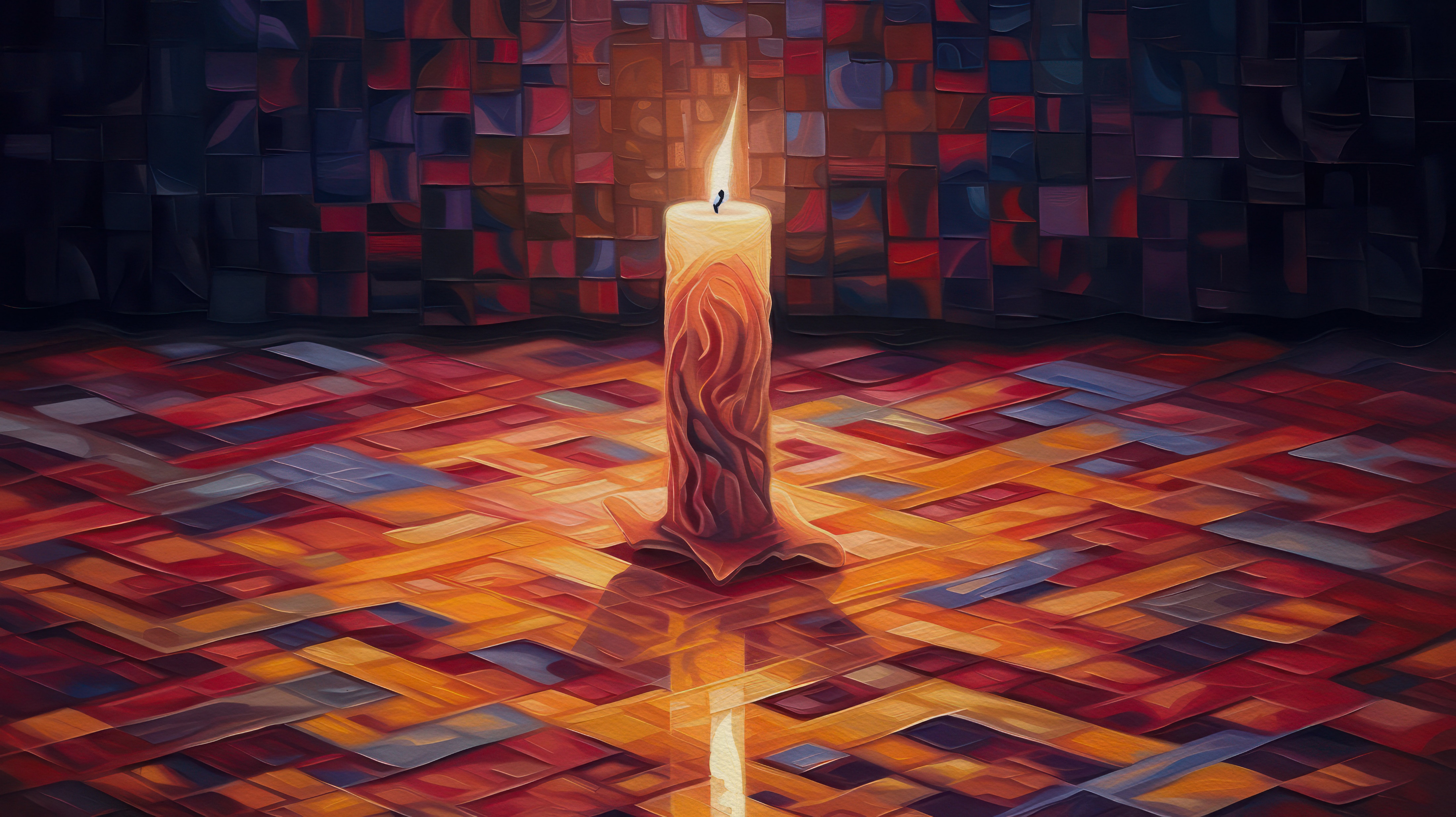 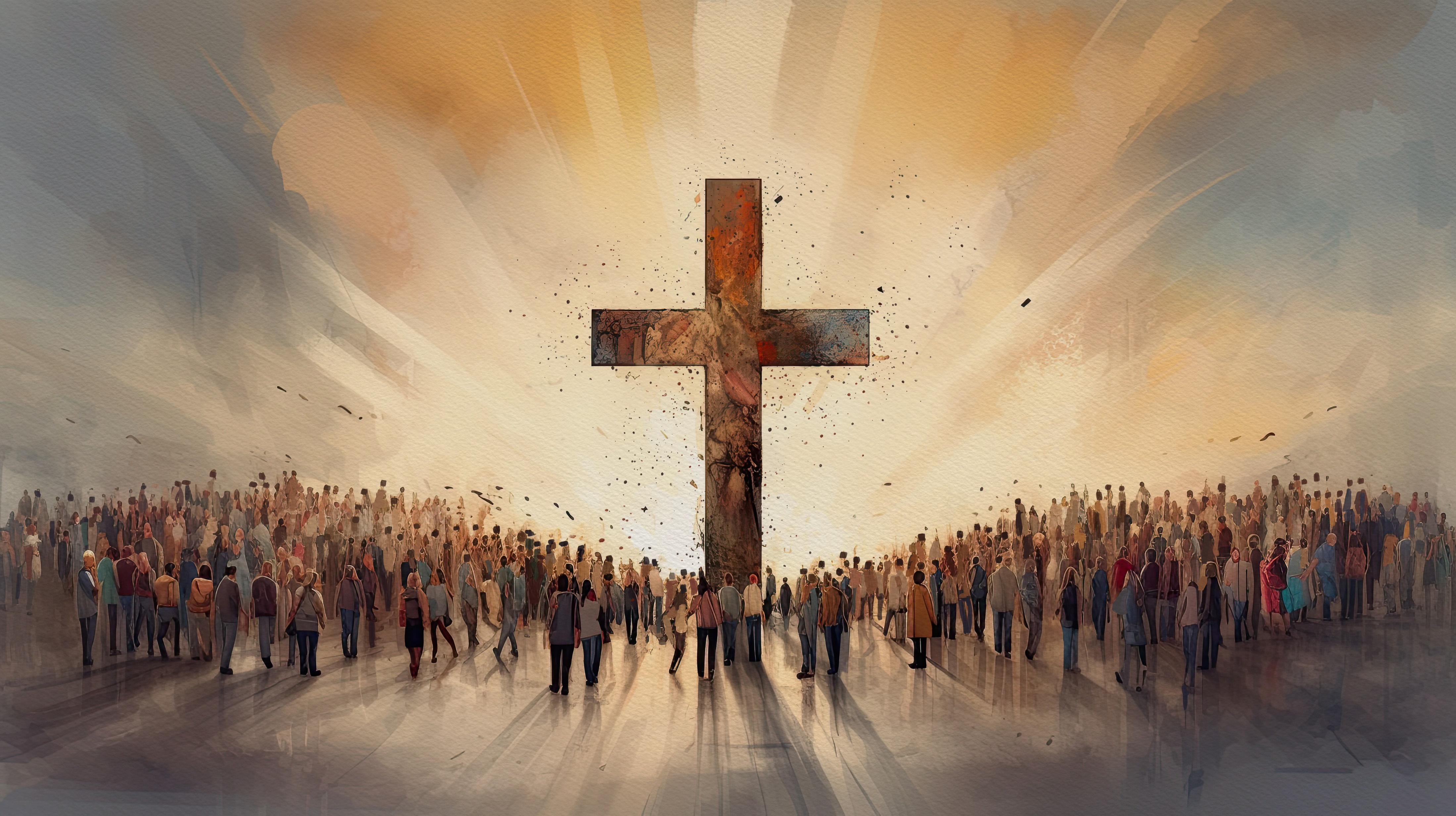 Incarnation and the Cross
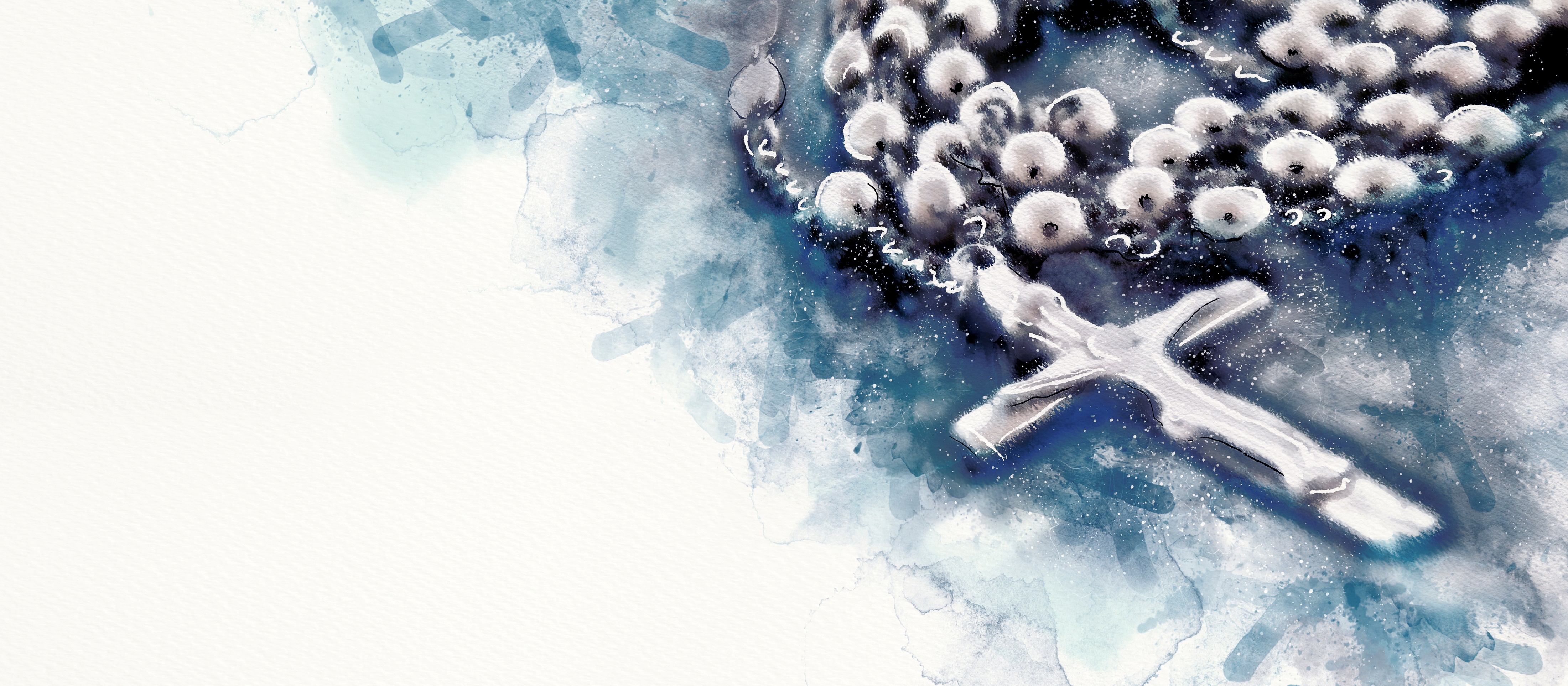 Finding Jesus in the Temple
10/13/2023
10
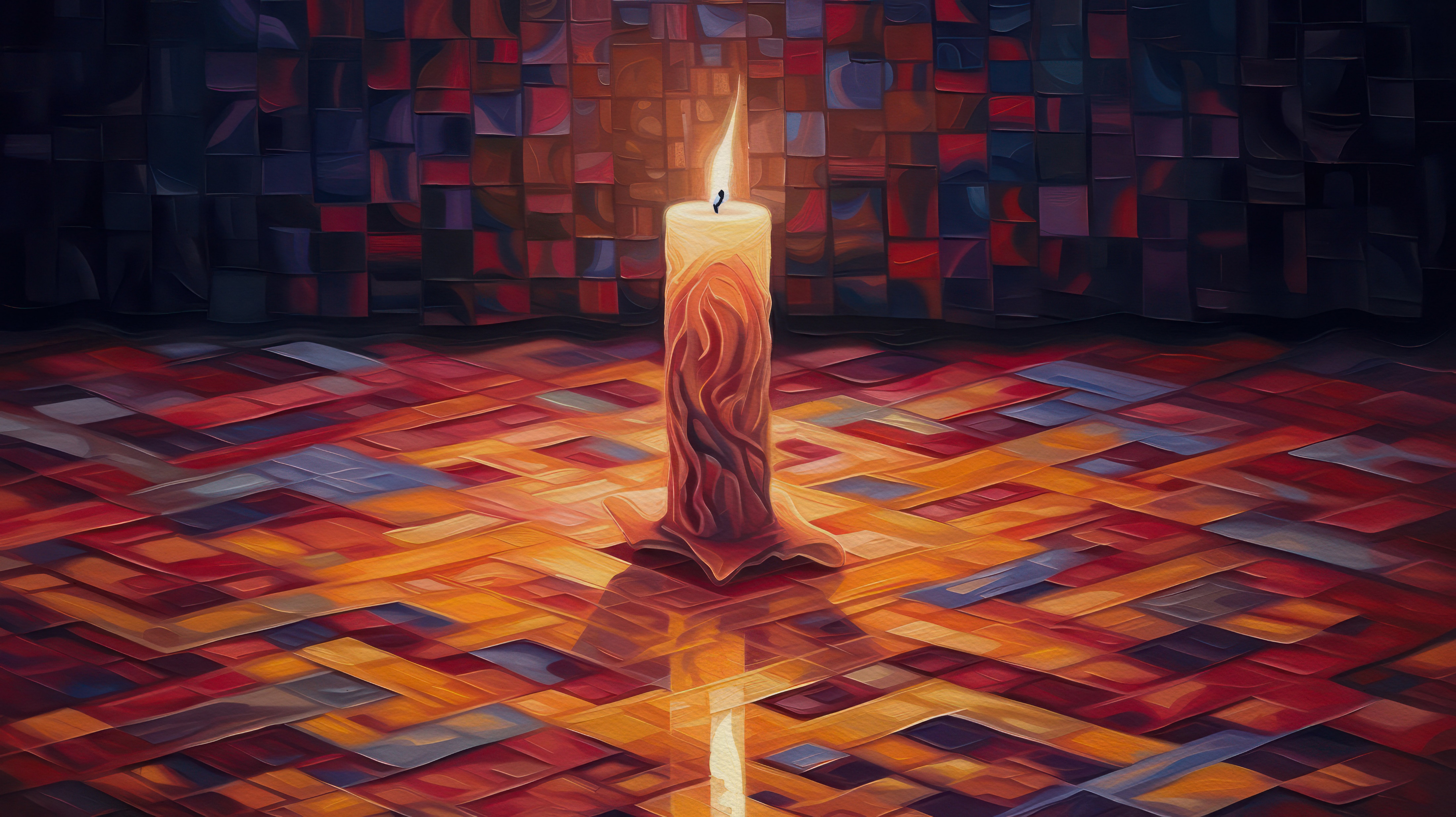 God’s will for His Church